Distribución de genotipos de sarampiónLas Américas, 2013-2015*
CAN = 108
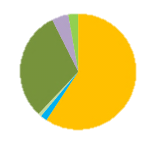 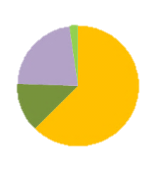 USA = 176
CAN = 80
CAN = 51
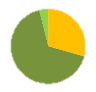 USA = 156
USA = 70
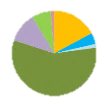 BRA = 77
2014
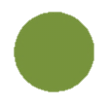 COL = 1
2013
BRA = 21
BRA = 122
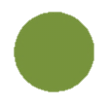 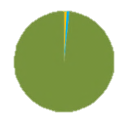 Código color:
2015
B3
D3
D4
D6
D8
D9
H1
CHI = 1
Fuente: MeaNS
*Datos hasta 24 de noviembre del 2015.